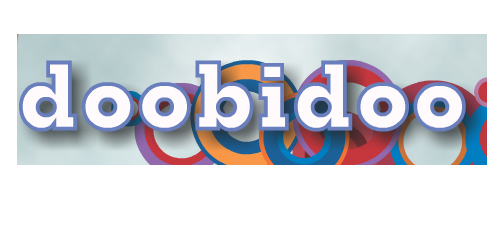 B Matte-Doobidoo Kap 2
Differens
0,25 – 0,02 = 0,23
Tal i decimalform
0,25
0,02
Produkt
0,7 · 8 = 5,6
Ungefär lika med
≈
Kvot
15
= 5
3
Överslagsräkning
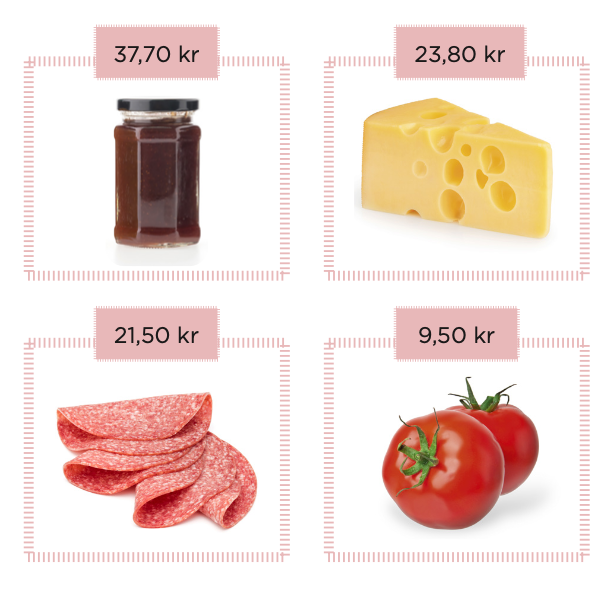 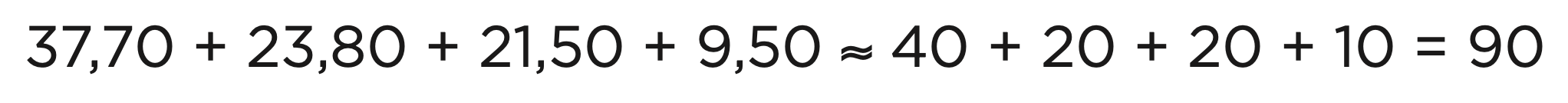 Faktorer
0,7 · 8 = 5,6
Addition
0,25 + 0,02 = 0,27
Nämnare
15
= 5
3
Termer
0,25 – 0,02 = 0,23
Tiondelssiffra
0,85
Summa
0,25 + 0,02 = 0,27
Decimalform
0,25
Entalssiffra
342,8
Decimaler
0,25
Subtraktion
0,25 – 0,02 = 0,23
Hundradelssiffra
0,85
Multiplikation
0,7 · 8 = 5,6
Termer
0,25 + 0,02 = 0,27
Division
15
= 5
3
Täljare
15
= 5
3